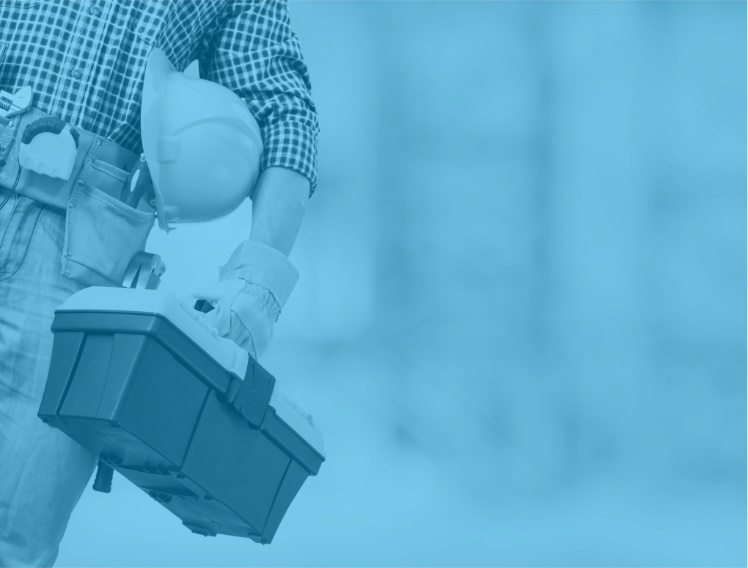 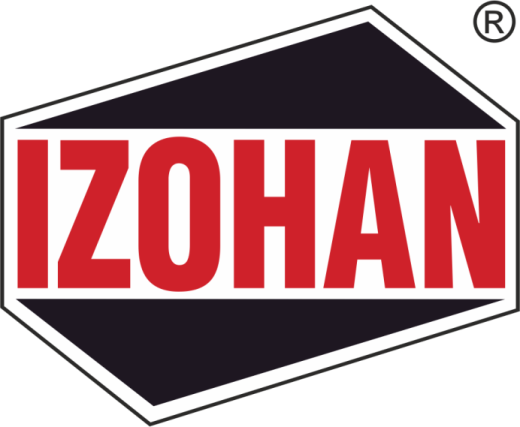 Świat idzie do przodu.
Naszą ambicją jest go wyprzedzać.
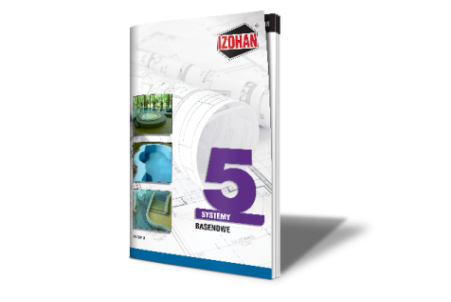 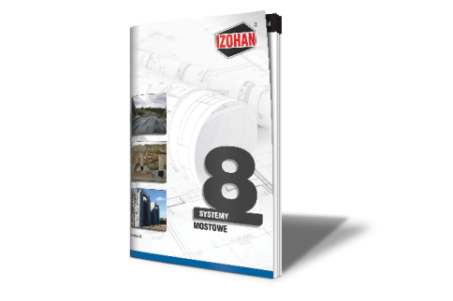 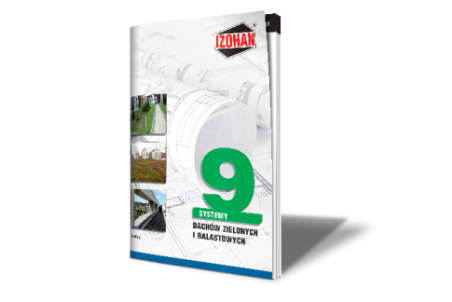 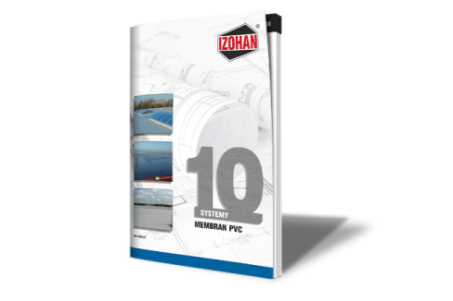 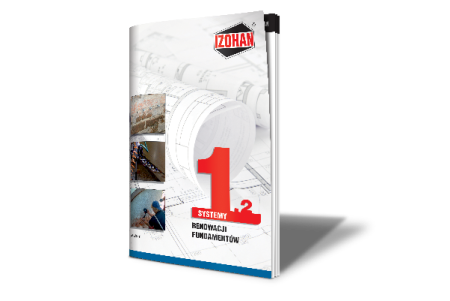 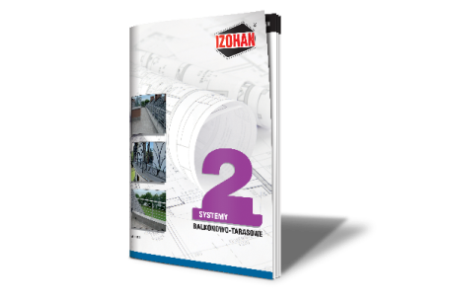 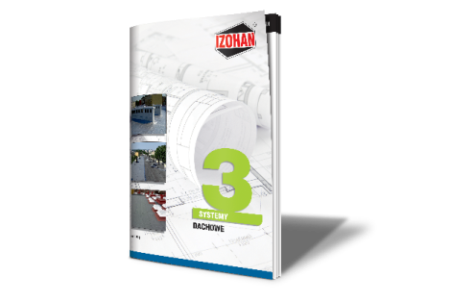 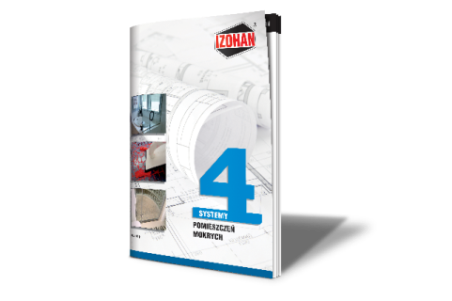 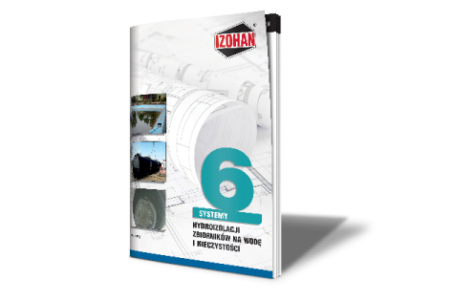 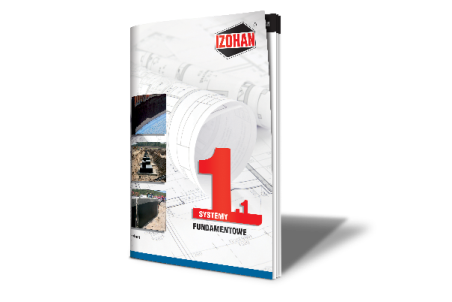 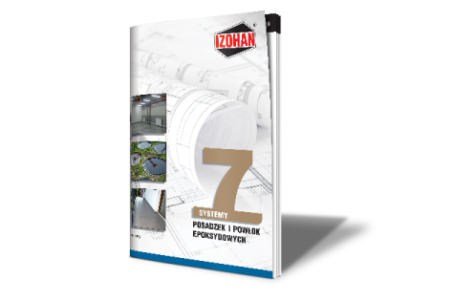 Profesjonalne Systemy Hydroizolacji
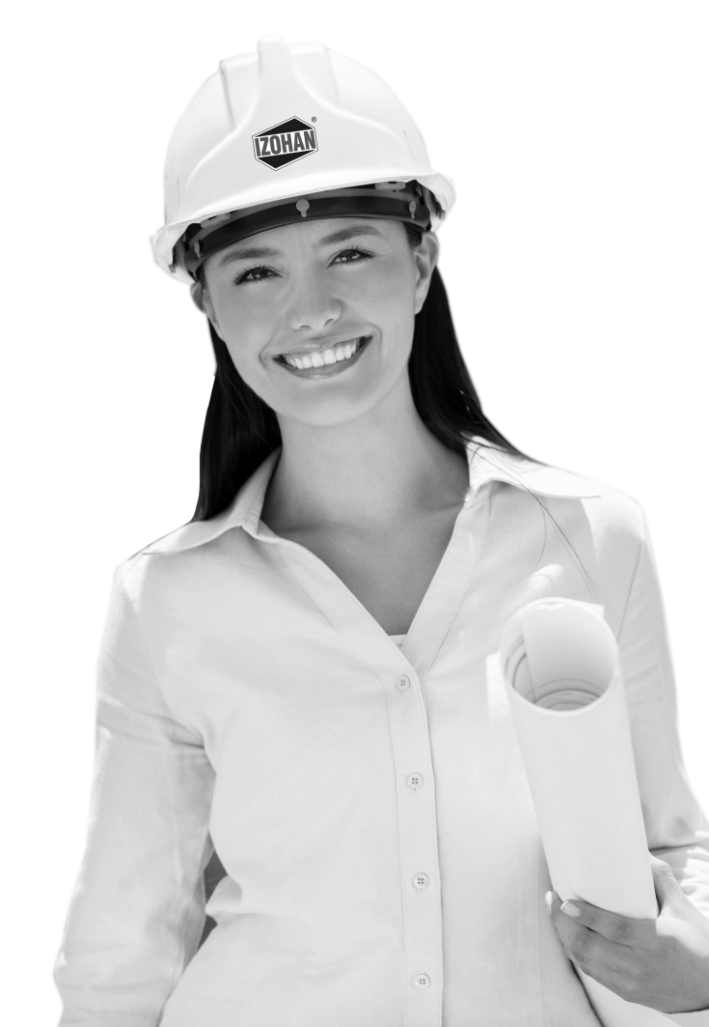 FILM    O NASZEJ FIRMIE
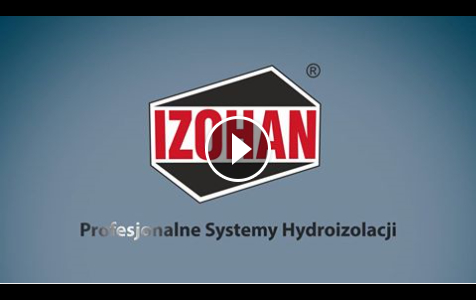 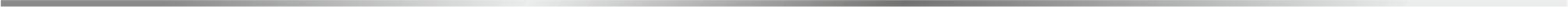 www.izohan.pl 
info@izohan.pl
Tel./fax. 58 781 45 85
IZOHAN sp. z o.o. 
ul. Łużycka 2,
81-963 Gdynia
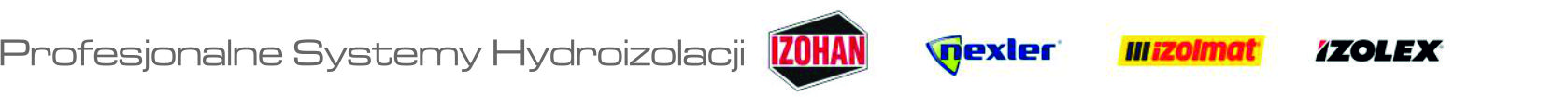 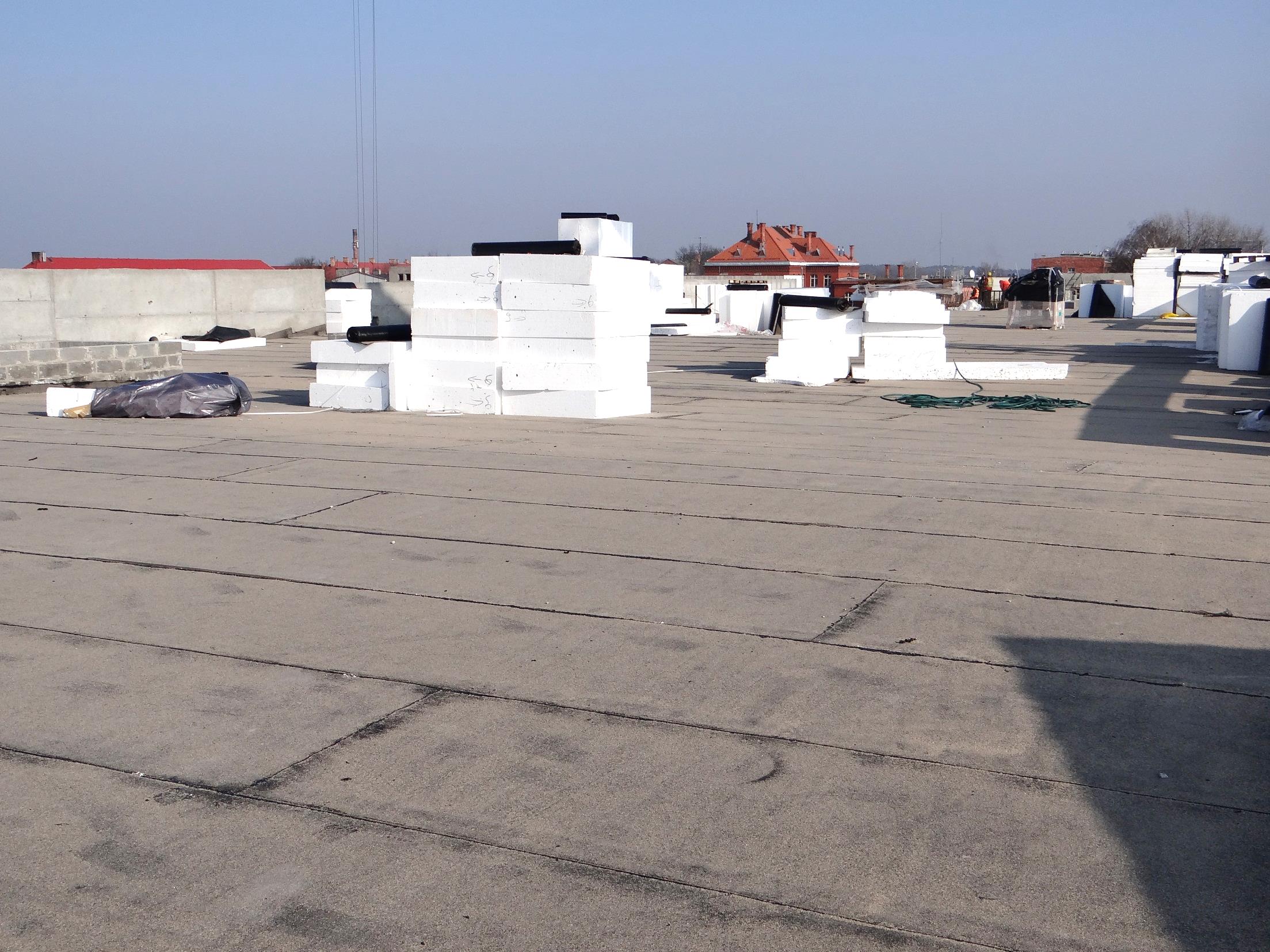 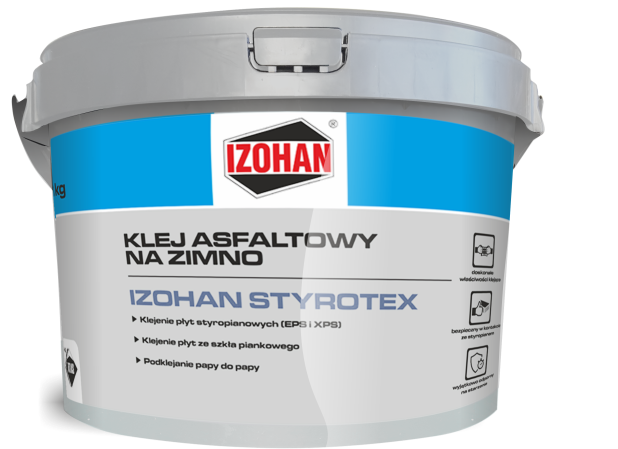 IZOHAN STYROTEX
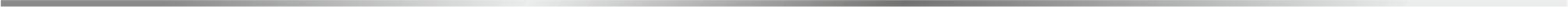 www.izohan.pl 
info@izohan.pl
Tel./fax. 58 781 45 85
IZOHAN sp. z o.o. 
ul. Łużycka 2,
81-963 Gdynia
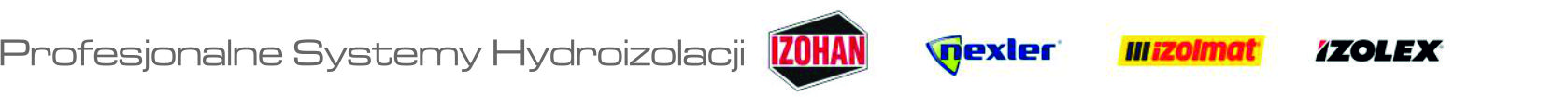 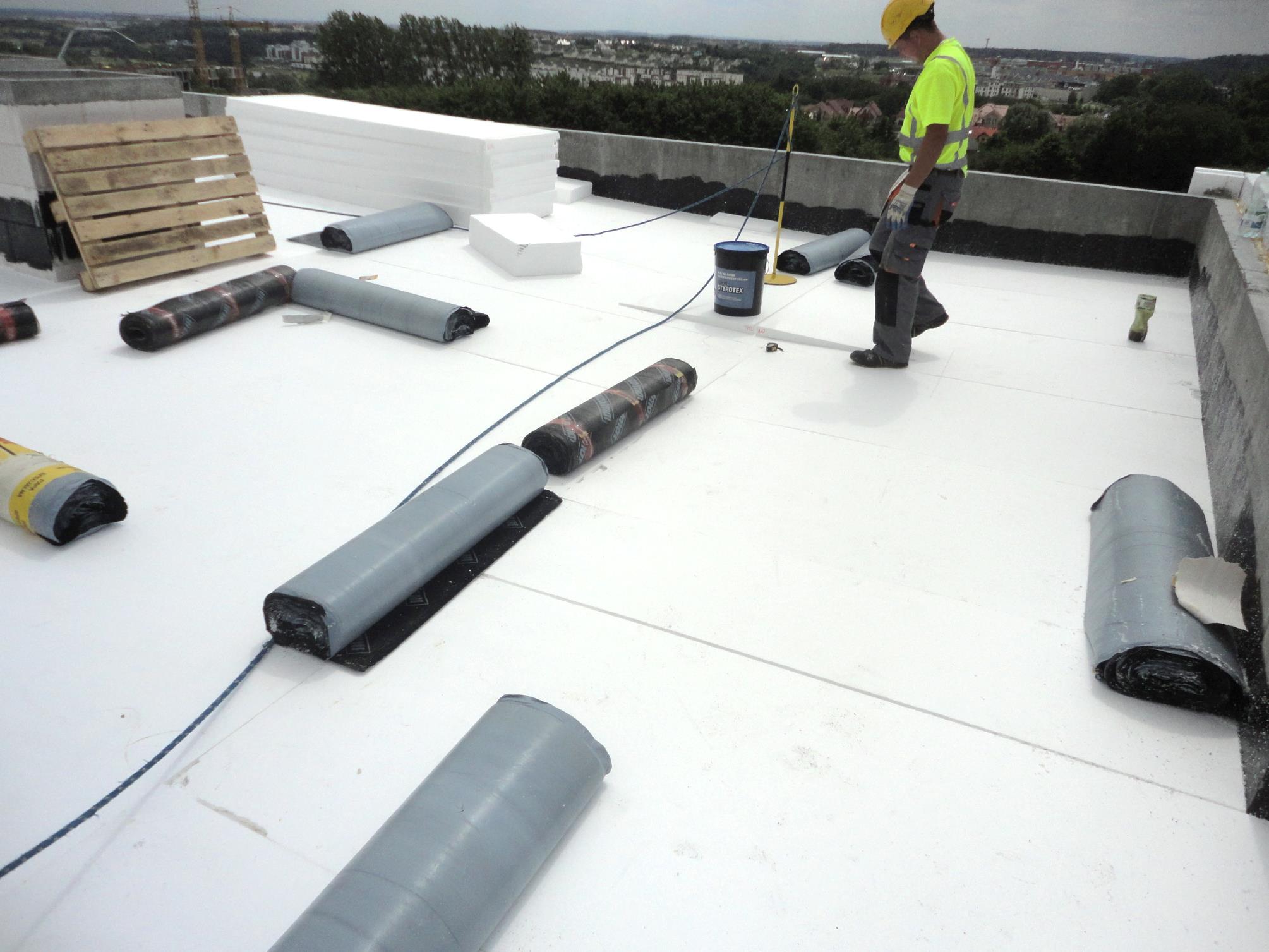 IZOHAN STYROTEXTERMOMODERNIZACJA 
DACHU 
PRZYKLEJANIE PŁYT 
POLISTYRENOWYCH
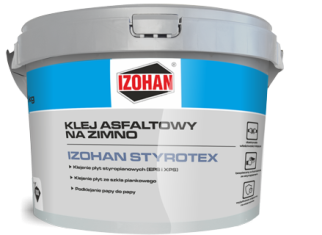 ►	przyklejanie płyt styropianowych (EPS,	i XPS) w pokryciach dachowych  	do podłoży betonowych, z blach trape-	zowych i do istniejącego pokrycia 	papowego
 
►	przyklejanie płyt ocieplających, jedno-	stronnie i dwustronnie laminowanych 	papą, do podłoży mineralnych i 	bitumicznych
►	sklejanie warstw papy asfaltowej przy 	wykonywaniu wielowarstwowych izolacji 	pokryć dachowych

►	sklejanie płyt ze szkła piankowego 	pomiędzy sobą
IZOHAN STYROTEX
asfaltowo-żywiczny klej na zimno modyfikowany SBS-em

Zużycie:
ok. 0,5 kg/m2

Opakowania: 
10 kg, 20 kg
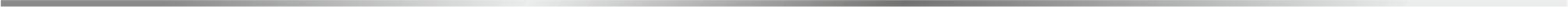 www.izohan.pl 
info@izohan.pl
Tel./fax. 58 781 45 85
IZOHAN sp. z o.o. 
ul. Łużycka 2,
81-963 Gdynia
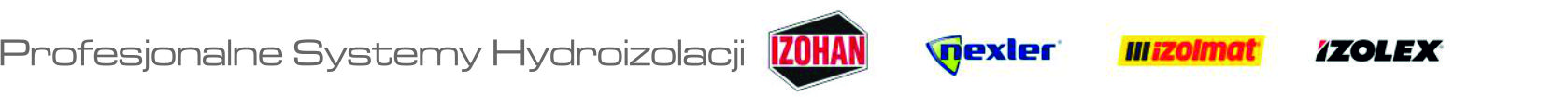 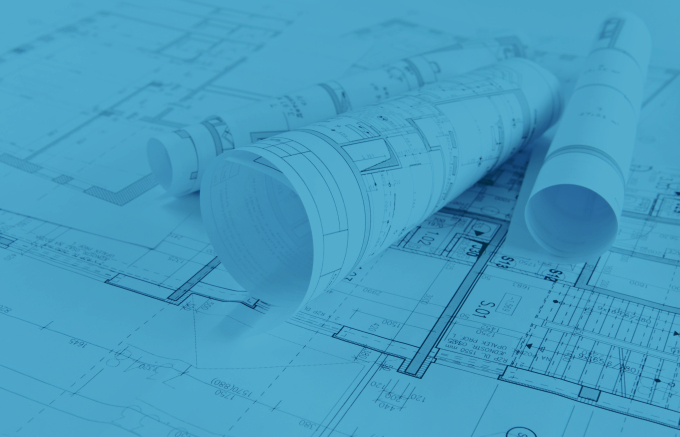 IZOHAN STYROTEX
WŁAŚCIWOŚCI
wyjątkowo
odporny
na starzenie
krótko- i długo-
terminowe
nakładany
pacą lub szczotką dekarską
doskonałe właściwości klejące
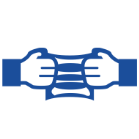 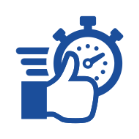 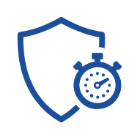 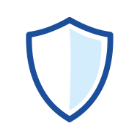 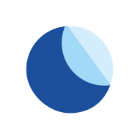 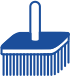 odporny na
łatwy i szybki 
w stosowaniu
bardzo dobra 
przyczepność
działanie czynników
    atmosferycznych, 
wysokich i niskich
    temperatur
gotowy do użycia
do podłoży mineralnych, 
papy oraz blachy
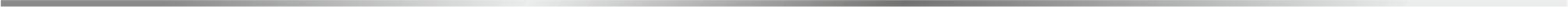 www.izohan.pl 
info@izohan.pl
Tel./fax. 58 781 45 85
IZOHAN sp. z o.o. 
ul. Łużycka 2,
81-963 Gdynia
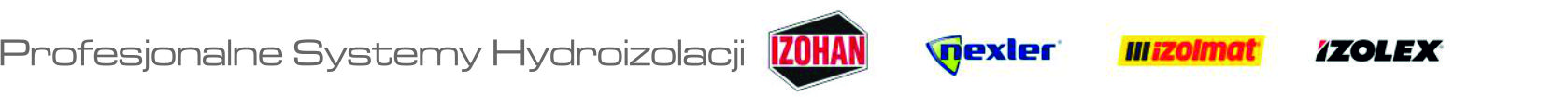 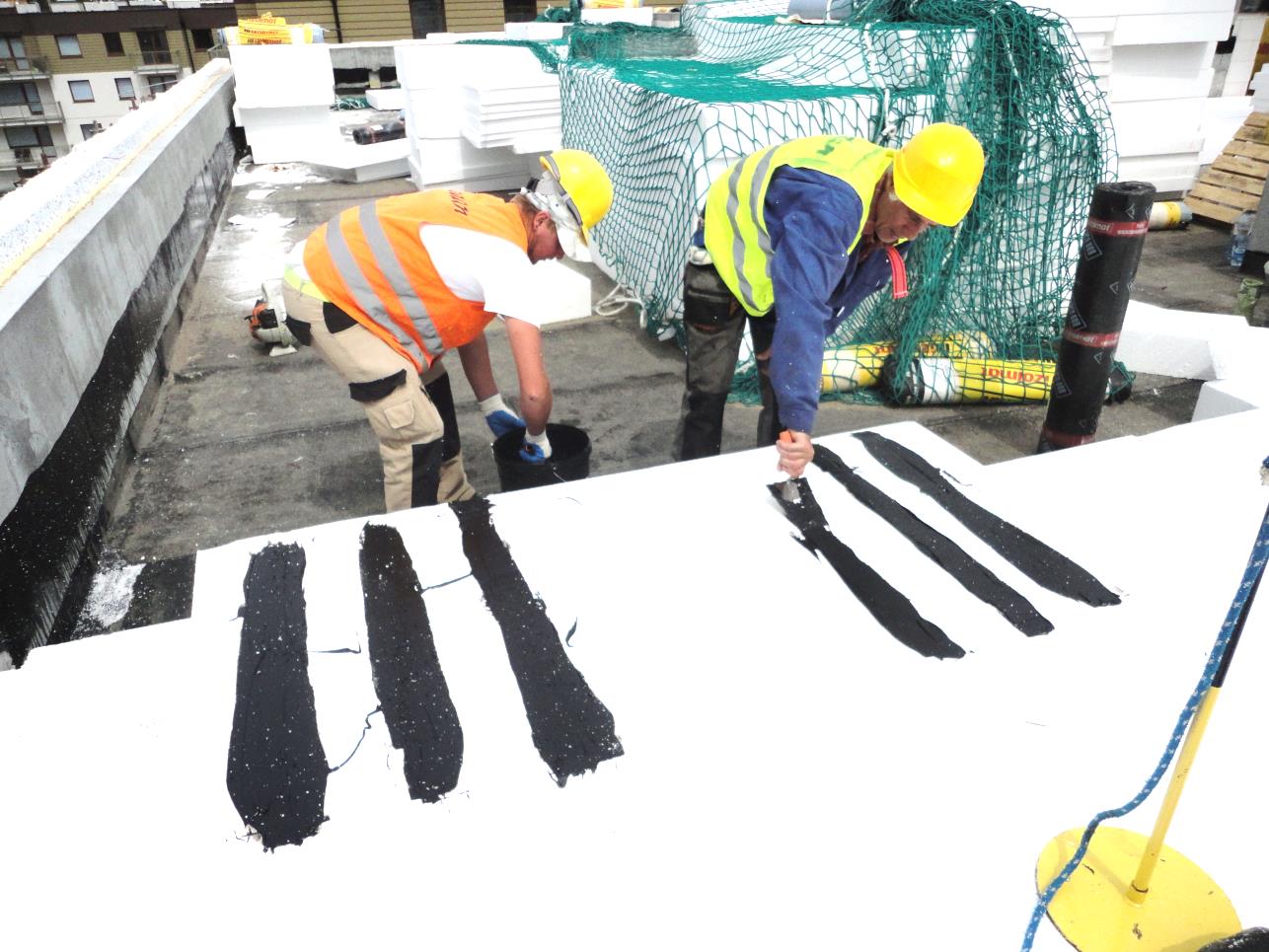 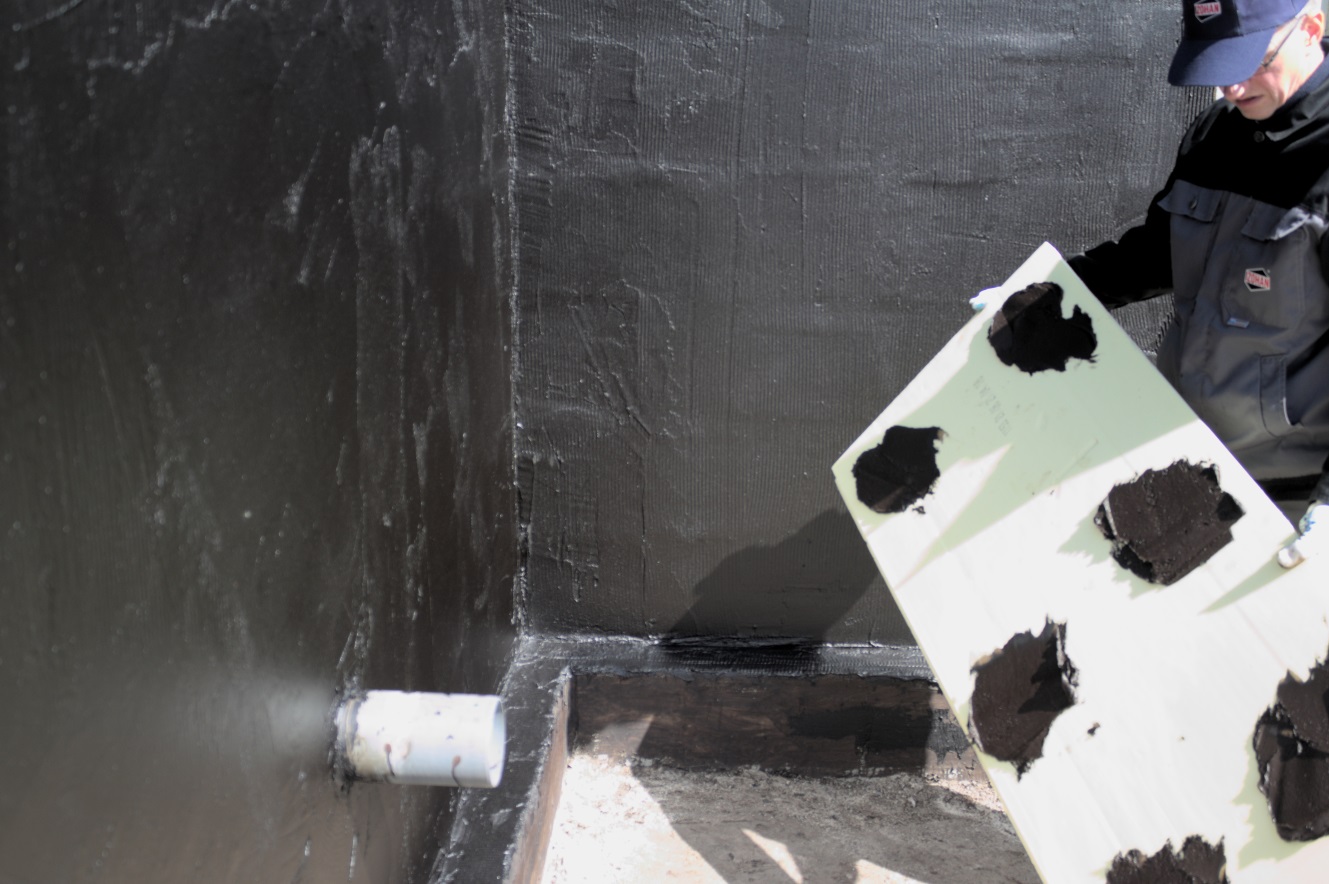 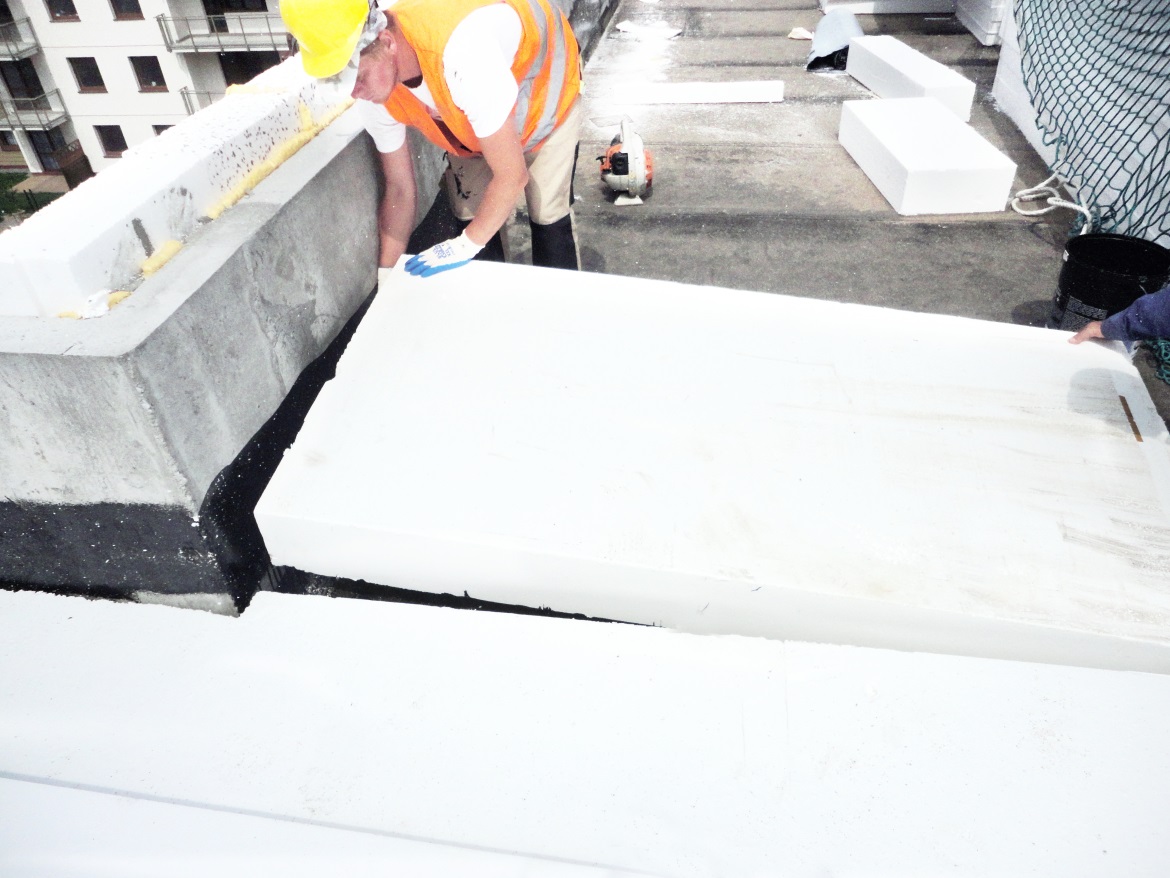 ŁATWY I SZYBKI W STOSOWANIU,
NAKŁADANY PACĄ LUB SZPACHLĄ
DOSKONAŁE WŁAŚCIWOŚCI
KLEJĄCE
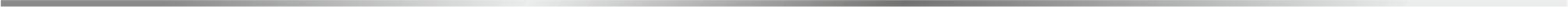 www.izohan.pl 
info@izohan.pl
Tel./fax. 58 781 45 85
IZOHAN sp. z o.o. 
ul. Łużycka 2,
81-963 Gdynia
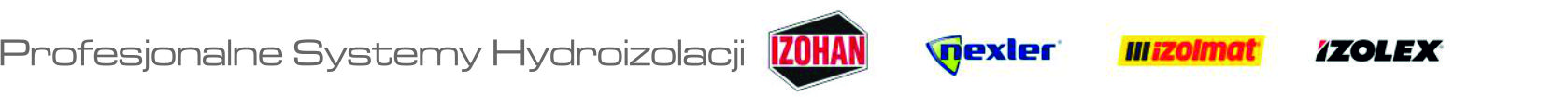 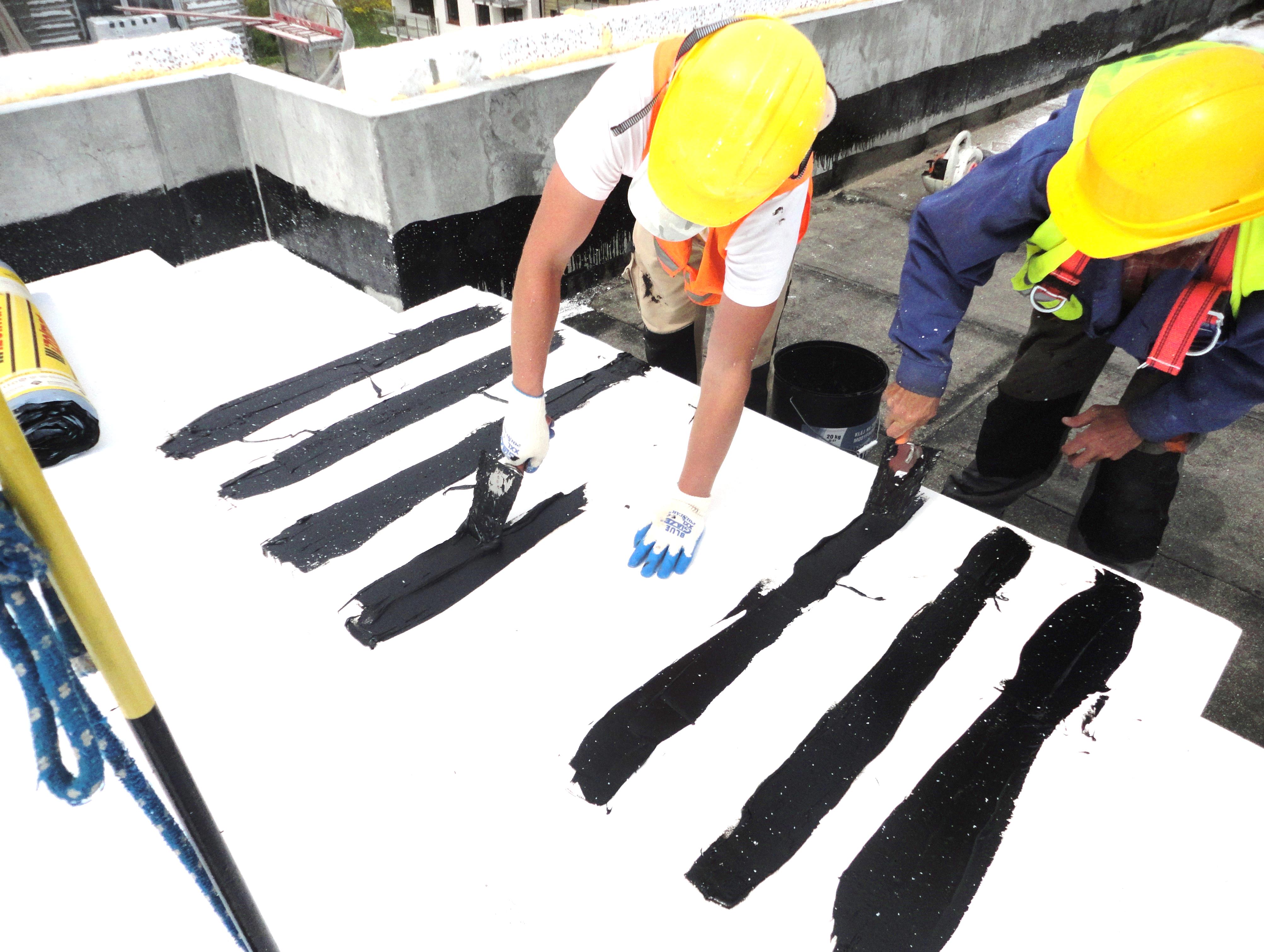 IZOHAN STYROTEX
PARAMETRY TECHNICZNE
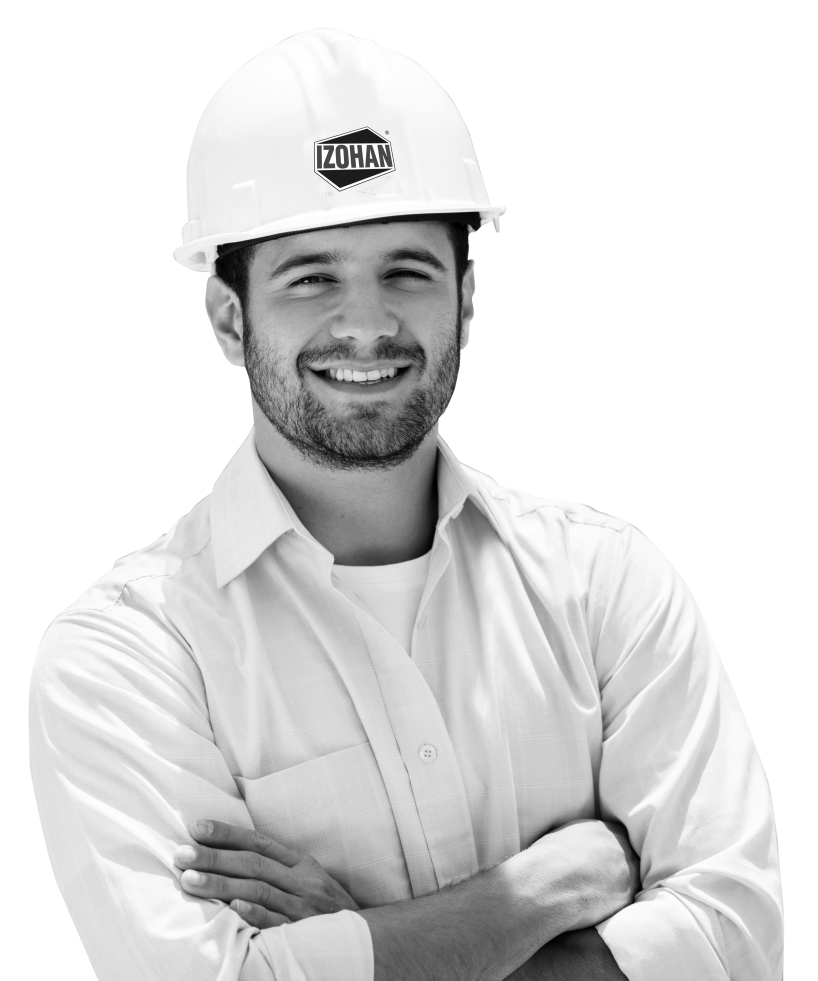 ►	ZUŻYCIE:  ok. 0,5 kg /m²

►	CZAS SCHNIĘCIA:  ok. 5 godz.

►	PRZYCZEPNOŚĆ KOŃCOWA DO BETONU:	
	nie mniej niż 0,5 MPa

►	TEMPERATURA ZAPŁONU 
	WG PENSKY’EGO-MARTENSA:	 powyżej 40°C

►	ZDOLNOŚĆ KLEJENIA PAPY DO PAPY:
	245 N±11N

►	GIĘTKOŚCI PRZY PRZEGINANIU
	NA WALCU Ø30 MM, W TEMP. – 5°C:	
	brak rys i pęknięć

►	ZGODNOŚĆ Z NORMĄ:
	PN-B-24620:1998/Az1:2004
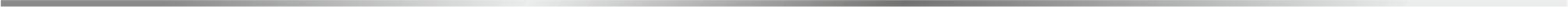 www.izohan.pl 
info@izohan.pl
Tel./fax. 58 781 45 85
IZOHAN sp. z o.o. 
ul. Łużycka 2,
81-963 Gdynia
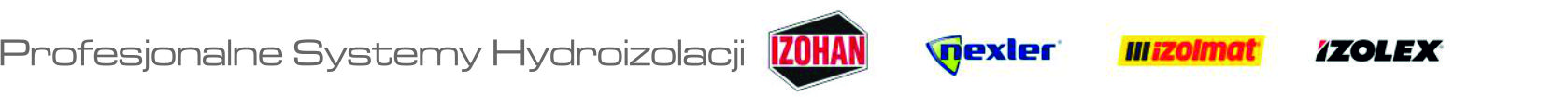 Zapraszamy do współpracy.
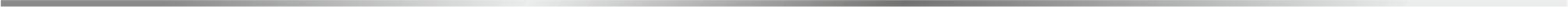 www.izohan.pl 
info@izohan.pl
Tel./fax. 58 781 45 85
IZOHAN sp. z o.o. 
ul. Łużycka 2,
81-963 Gdynia
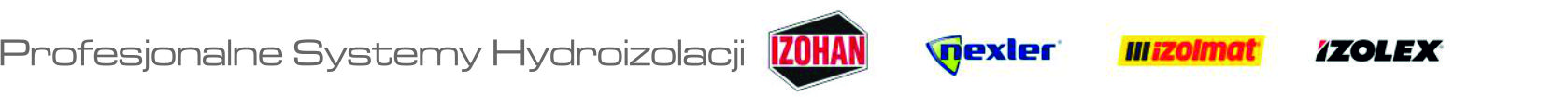